Экология. Безопасность. Жизнь
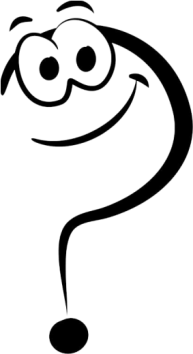 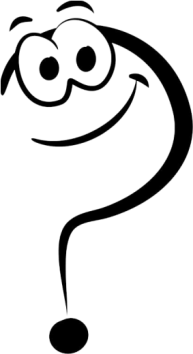 Интерактивная игра для 7 - 8 классов.
Учитель биологии Буканова О.В.
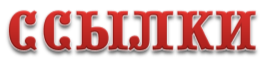 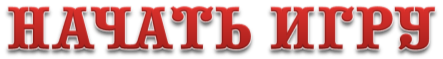 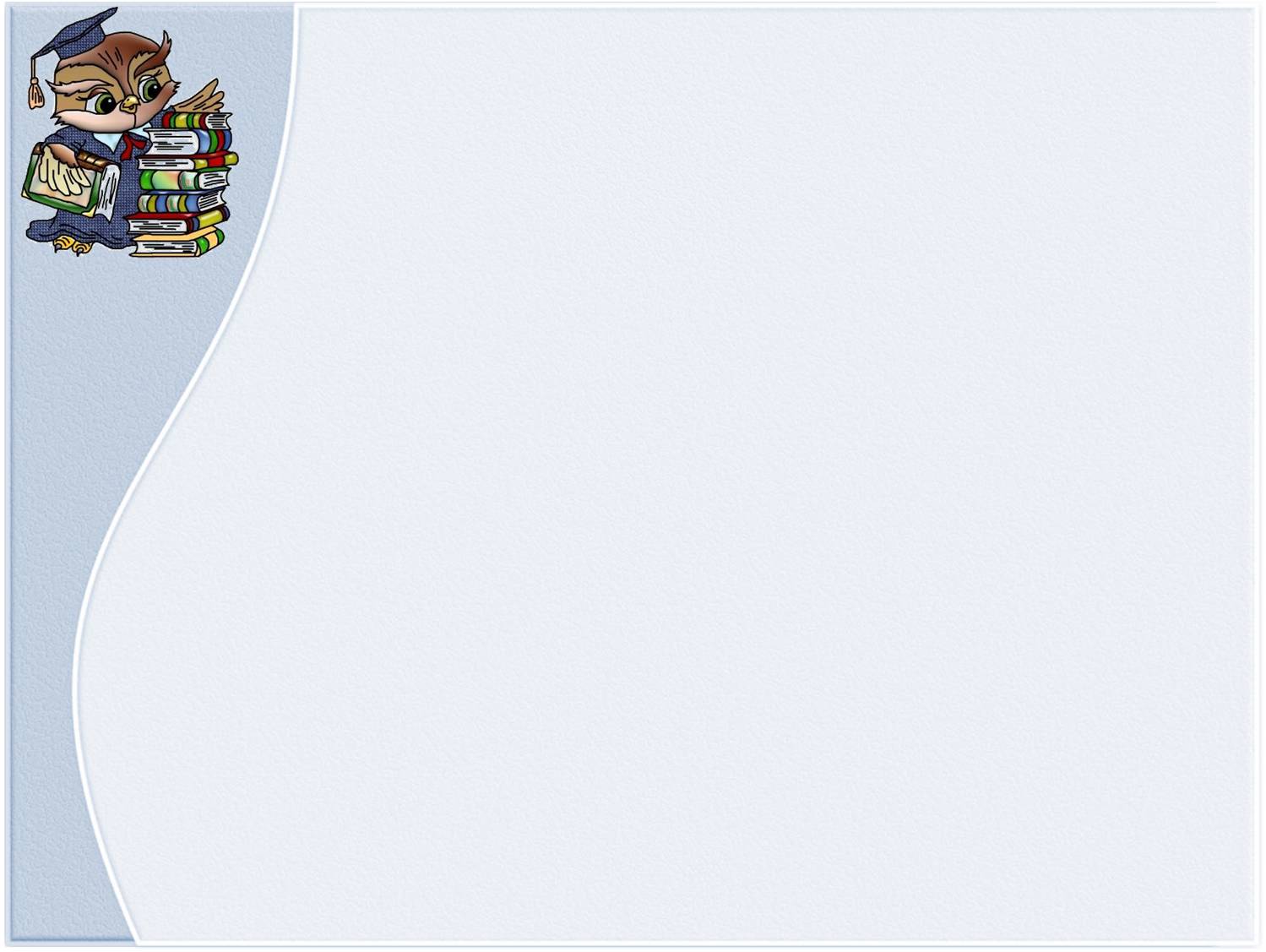 Интерактивная игра
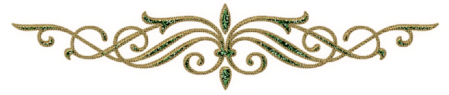 Медицинская
10
20
30
40
50
географическая
10
20
30
40
50
экологическая
10
20
30
40
50
биологическая
10
20
30
40
50
ЗОЖ
10
20
30
40
50
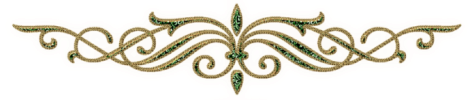 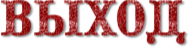 10
медицинская
Чем опасны свалки для здоровья?
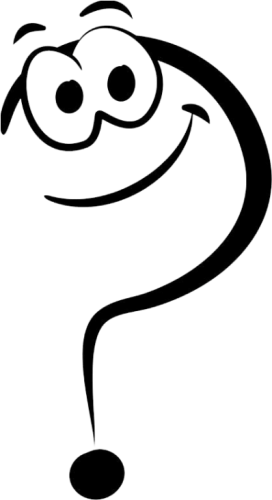 Зловонные продукты, загрязнения подземных вод, распространение инфекционных заболеваний.
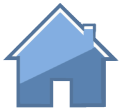 20
медицинская
Что обозначают символы на материалах, используемых в быту?
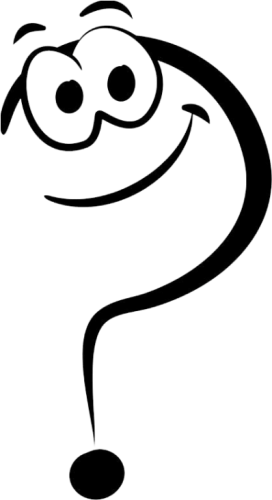 Экологически чистая продукция.
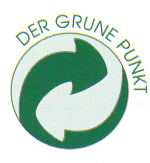 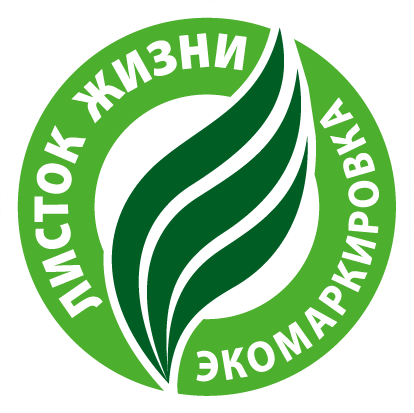 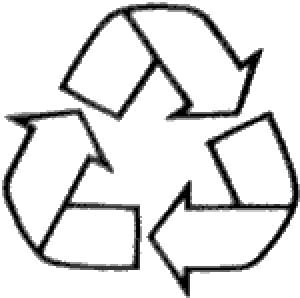 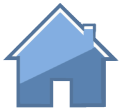 30
медицинская
Каковы пути проникновения загрязняющих веществ в организм человека?
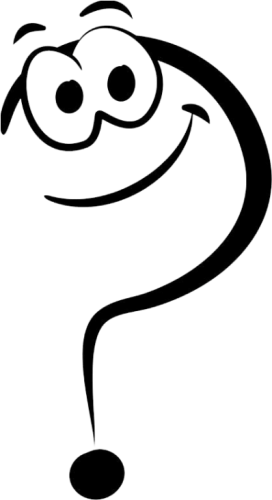 Желудочно-кишечный тракт, органы дыхания
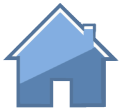 40
медицинская
Каковы защитные механизмы организма человека от загрязнений?
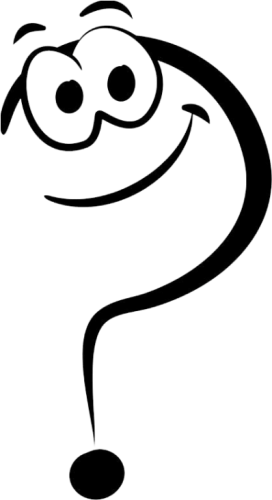 Кожа, эпителий кишечного тракта и дыхательных путей, печень, почки.
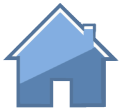 50
медицинская
«Всё есть яд и всё есть лекарство, в зависимости от дозы». Подтвердите это примерами.
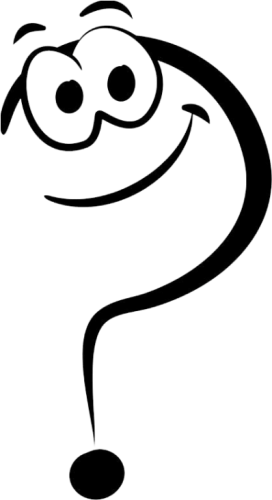 Радиация, радон – в малых дозах используется в медицине, в больших – разрушают живое.
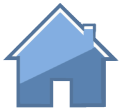 географическая
10
Почему на Западе спрос на изделия из натурального меха резко падает?
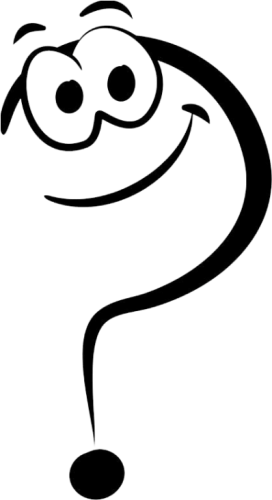 Движение в защиту животных.
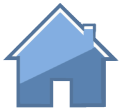 географическая
20
На материке Евразия есть удивительный водоем длиною 75 км и шириной от 5 до 18 км. Он лежит ниже уровня моря, вода в нем соленая. Иудеи называли его «соленым», а арабы «зловонным». Как называется этот водоем и почему?
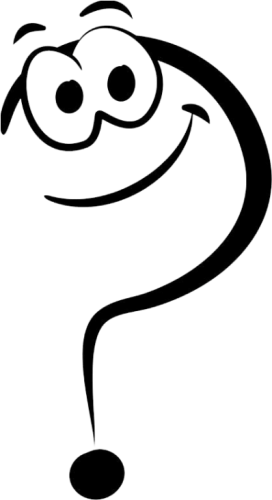 Мертвое море, т.к. в нем нет живых организмов.
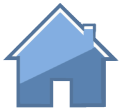 географическая
30
Вы находитесь в походе, и местные источники воды вызывают у вас, мягко говоря, сомнение. Как обезопасить себя с помощью простых и надежных средств?
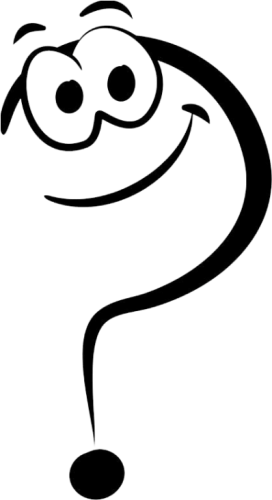 Профильтровать через песок и прокипятить.
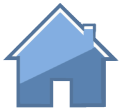 географическая
40
Как при проектировании города правильно разместить промышленную зону?
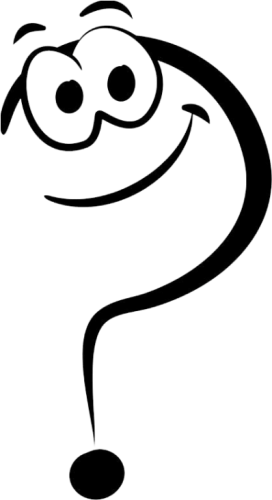 Учитывать розу ветров.
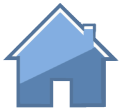 географическая
50
Как в Японии издавна узнают о землетрясении?
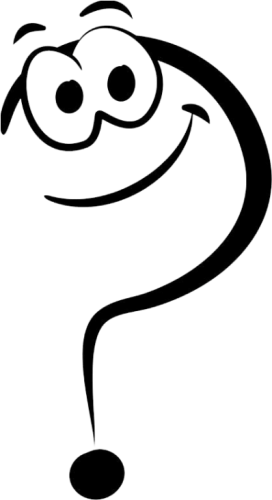 Небольшие рыбки в аквариумах начинают метаться за несколько часов.
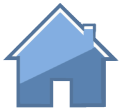 экологическая
10
Какую роль в городе играют зеленые насаждения?
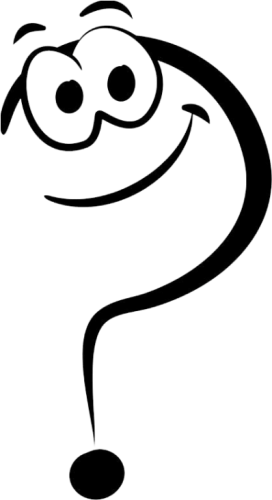 Зеленые насаждения снижают шум, выделяют кислород, очищают воздух от выхлопных газов.
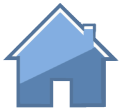 экологическая
20
Что такое шумовое загрязнение? В каких единицах измеряется?
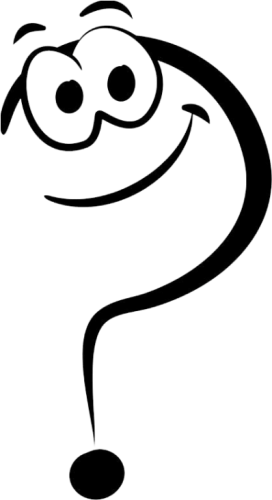 Шумовое загрязнение – это уровень шума, превышающий предельно-допустимое значение. Уровень шума измеряется в децибелах.
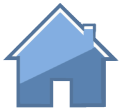 экологическая
30
Почему нельзя сжигать мусор на свалках?
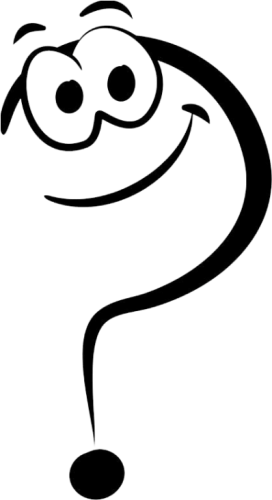 При сжигании мусора выделяются ядовитые вещества диоксиды и токсины.
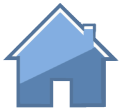 экологическая
40
Почему нельзя пасти коров, собирать ягоды, грибы, содержать огород вдоль дороги?
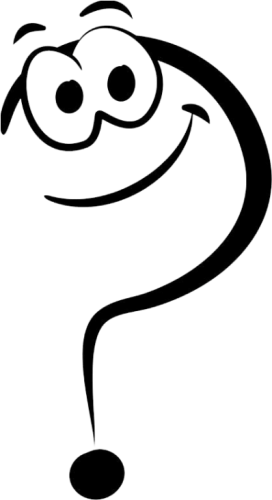 Растения вдоль дороги накапливают тяжелые металлы, особенно свинец.
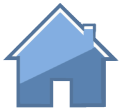 НОМИНАЦИЯ
50
Введите вопрос
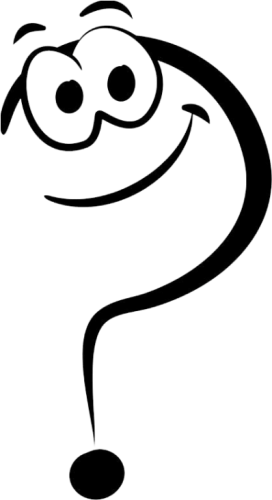 Введите ответ
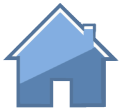 биологическая
10
Назовите растения-индикаторы загрязнения воздуха?
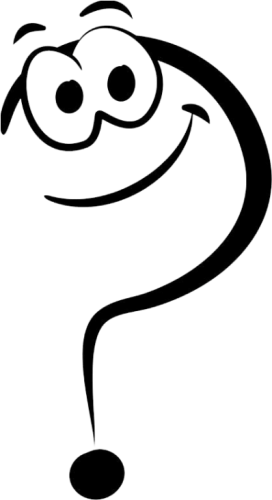 Лишайники, сосна, ель, ряска.
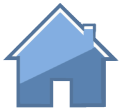 биологическая
20
Он на страуса походит, по пустыне важно ходит. Только ростом мелковат, цвет яиц зеленоват.
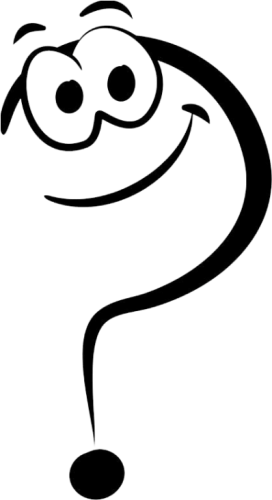 Нанду.
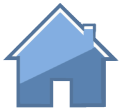 биологическая
30
Какие живые организмы способны перерабатывать бытовые и промышленные отходы.
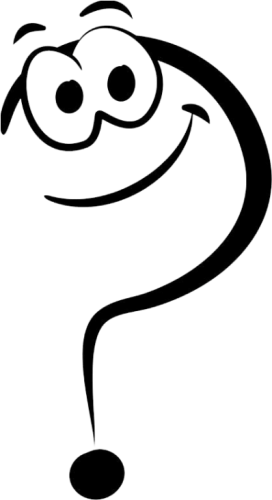 Бактерии гниения, плесневые грибы.
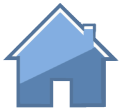 биологическая
40
Когда две популяции не влияют друг на друга, такое состояние называется…
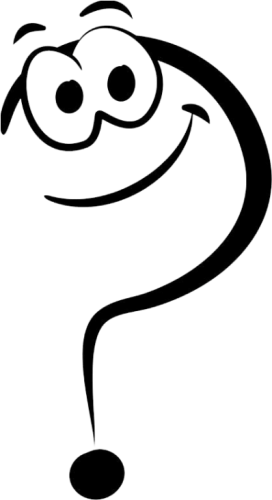 Нейтрализм.
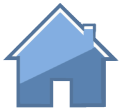 биологическая
50
В семье два сына. Один из них каждое утро умывается холодной водой, другой – теплой. Кто из них реже болеет простудными заболеваниями? Почему?
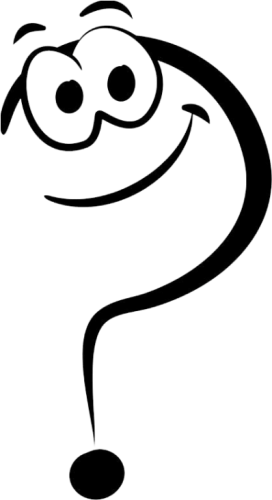 Холодная вода – средство закаливания, поэтому реже простужается первый мальчик.
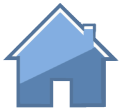 ЗОЖ
10
Тому, кто начинает каждое утро с этого действия, надо в два раза меньше времени, чтобы собраться и настроиться на рабочий лад. Что это за действие?
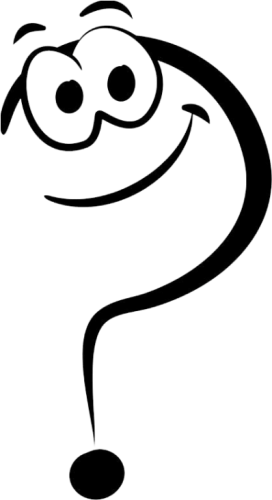 Утренняя зарядка.
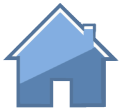 ЗОЖ
20
Если вы не соблюдаете это, то пропадает аппетит, нарушается сон, уменьшается работоспособность.
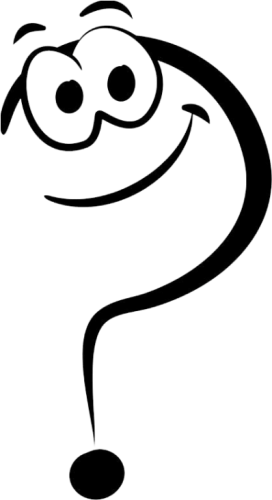 Режим дня.
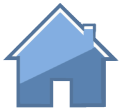 30
ЗОЖ
В этом состоянии люди проводят треть своей жизни. В Древнем Китае одной из страшнейших пыток было лишение человека этого состояния.
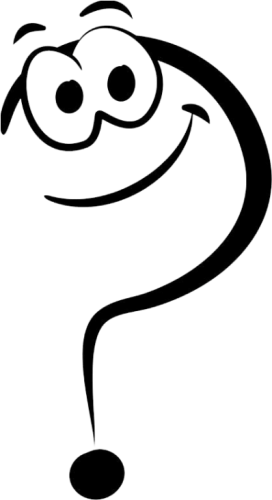 Сон.
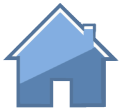 ЗОЖ
40
Для того чтобы стать по-настоящему выдающимся специалистом в своей профессии, нужны одаренность, трудолюбие, настойчивость, вера в себя и …
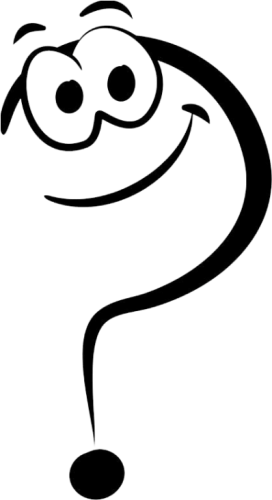 Хорошее здоровье.
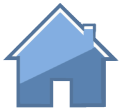 ЗОЖ
50
Автоматизация, компьютеризация и другие блага, конечно, облегчают жизнь, но приводят к этой «болезни цивилизации».
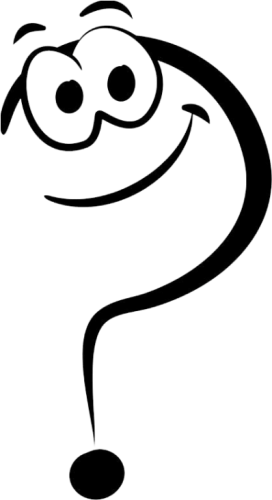 Гиподинамия.
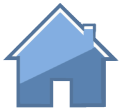 ИНТЕРНЕТ - РЕСУРСЫ
Идея кнопки «домик»
Знак вопроса
Мудрая сова 
Разделитель
Сайт: http://elenaranko.ucoz.ru/